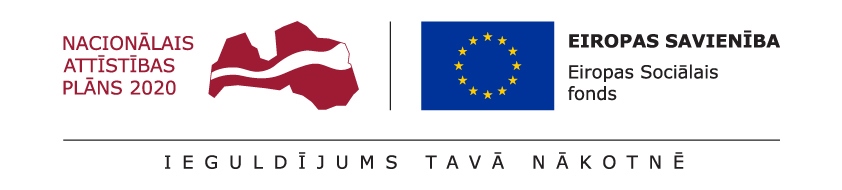 Projekts “Digitalizācijas iniciatīvas studiju kvalitātes pilnveidei augstskolu stratēģiskās specializācijas jomās”Projekta Nr. 8.2.3.0/22/A/005
Projekta vadošais partneris – Latvijas Biozinātņu un tehnoloģiju universitāte
DIGITĀLAIS MĀRKETINGS
Inta Kotāne, Mg.oec.
SEO NOZĪME TIEŠSAISTES VEIKALIEM
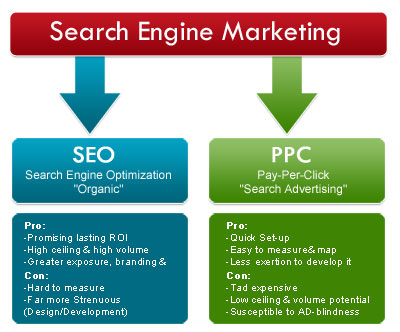 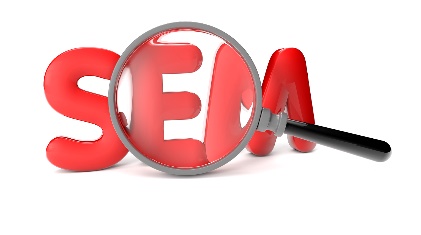 meklētājprogrammu mārketings
mājaslapuājaslapu   ājaslapu    ājaslapu      ājaslapu      optimizācija
maksas klikšķu mārketings.
(Tiwari, 2018)
© I.Kotāne,  2023
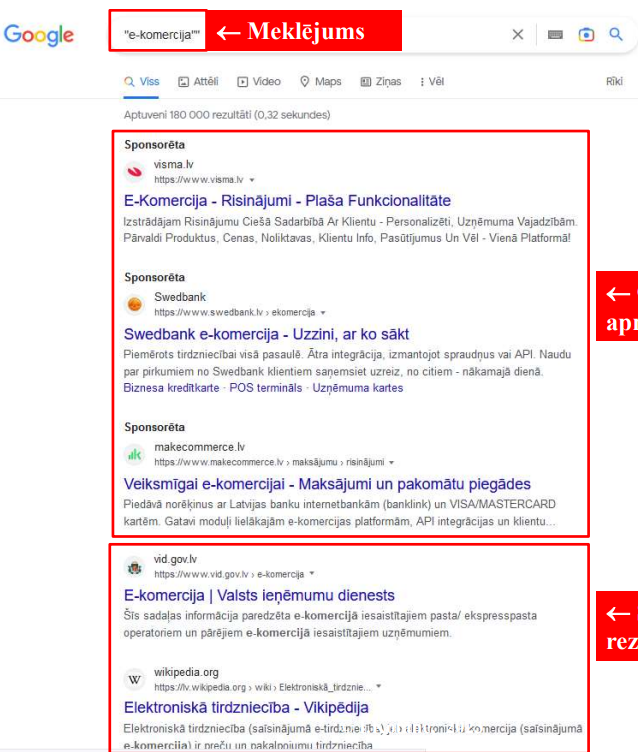 ← Google Ads apmaksātie rezultāti
← SEO organiskie rezultāti
© I.Kotāne,  2023
‹#›
SEO (Search Engine Optimisation)
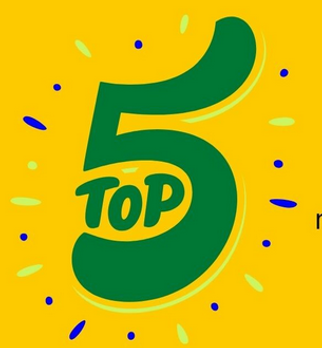 darbību kopums, ko veic mājaslapas, interneta portāla, bloga vai internetveikala īpašnieki vai turētāji, ar mērķi nokļūt iespējami augstākās meklēšanas servisu (Google, Bing, Yandex vai citu) pozīcijās. 
nodrošina iespēju piesaistīt interneta lietotājus savai mājaslapai, kurus jau interesē uzņēmuma piedāvātās preces vai pakalpojumi.
mājaslapas kvalitāte gan Google, gan interneta lietotāju un potenciālo klientu acīs.
viena no efektīvākajām digitālā mārketinga stratēģijām, lai iegūtu jaunus klientus
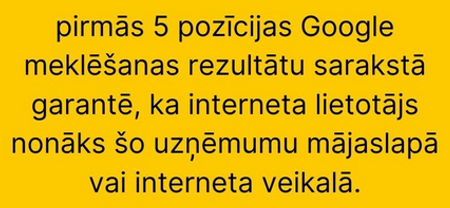 (Kebbe, 2023a)
Kopumā Google ņem vērā vairāk nekā 200 faktorus, kas ietekmē pozīcijas meklēšanas rezultātos!
(Dean, 2021)
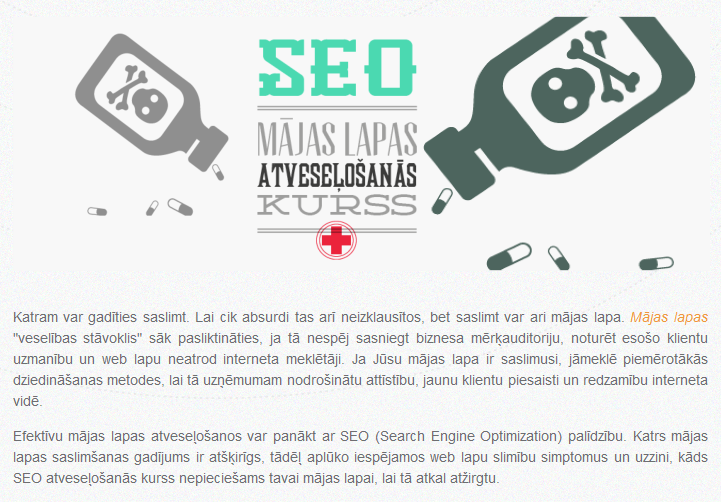 © I.Kotāne,  2023
‹#›
SEO taktikas un stratēģijas
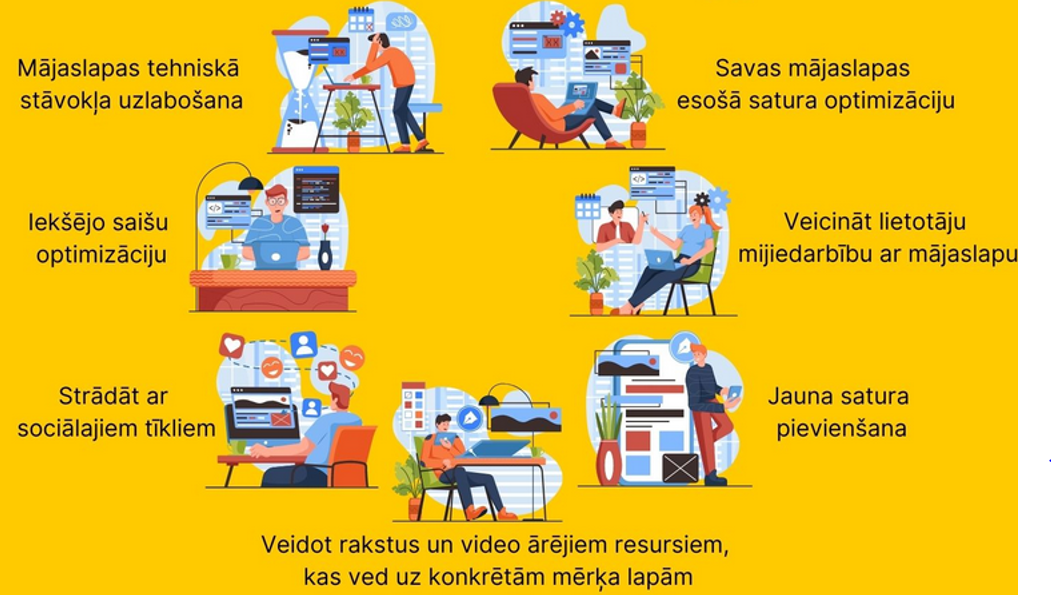 (Kebbe, 2023a)
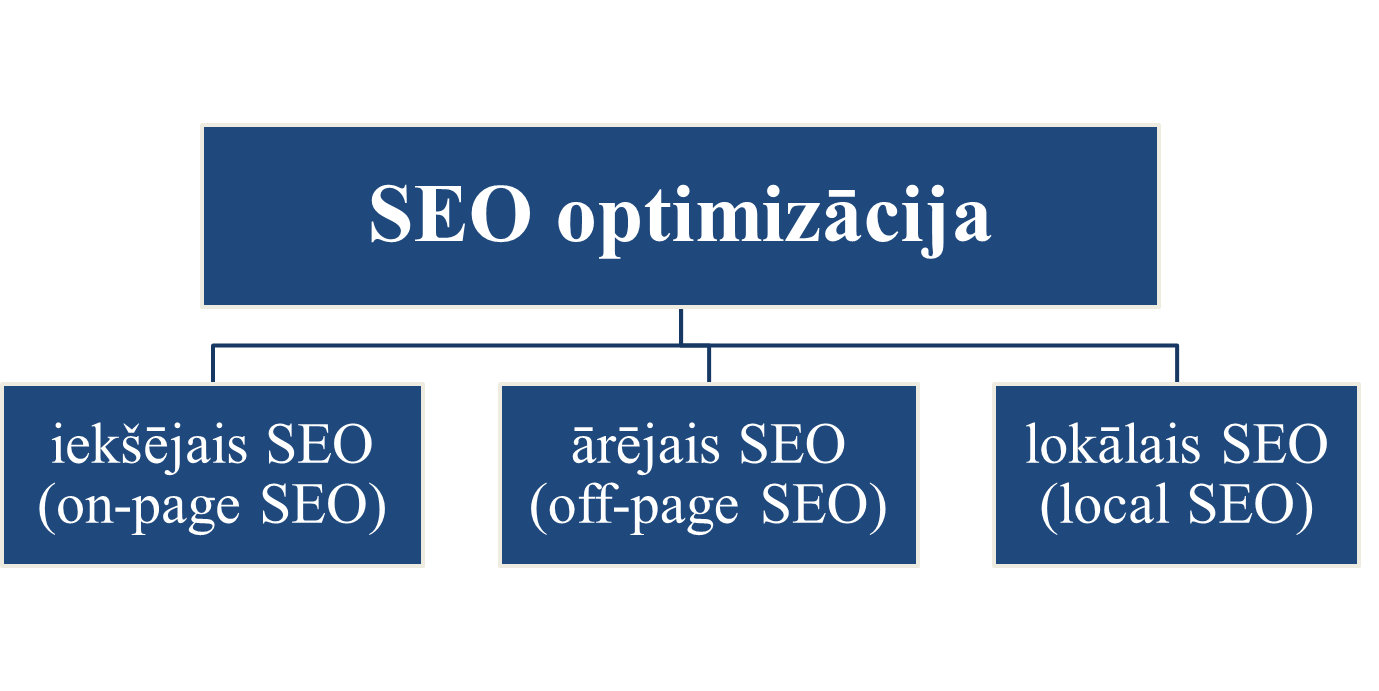 (Kebbe,  2023b)
Iekšējā SEO optimizācija - darbības (optimizāciju), kas tiek veiktas mājaslapas iekšienē, lai Google meklētājprogramma varētu veiksmīgi indeksēt uzņēmuma lapu un ierindotu to augstākā vietā meklēšanas rezultātos.

Ārējā SEO optimizācija  - darbību kopums, kas tiek veikts ārpus vietnes, lai mēģinātu uzlabot tās pozīcijas meklētājprogrammu rezultātos. Tā ietver dažādus aspektus, tostarp, piemēram, ārējo saišu veidošanu, satura mārketingu, atsauksmes no klientiem u.c.

Lokālā SEO optimizācija - uzņēmumi fokusējas uz šādiem aspektiem: atrodamību un TOP pozīcijām konkrētā reģionā; nodrošinājumu tam, ka biznesu atradīs gan online (internetā), gan offline (dzīvē).
(Kebbe,  2023b; 2023c; 2023d).
Cetri faktori, kas nepieciešami kvalitatīvam mājaslapas saturam
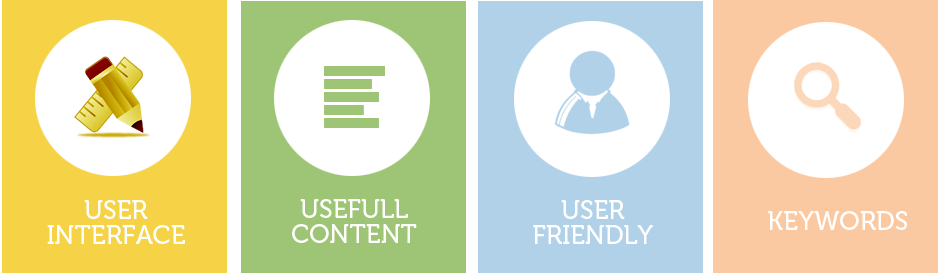 LIETOTĀJAM ORIENTĒTS
SEO EFFEKTĪVS
VIEGLI UZTVERAMS, SAPROTAMS
NODERĪGS, VĒRTĪGS
© I.Kotāne,  2023
‹#›
SEO atslēgvārdu veidi I
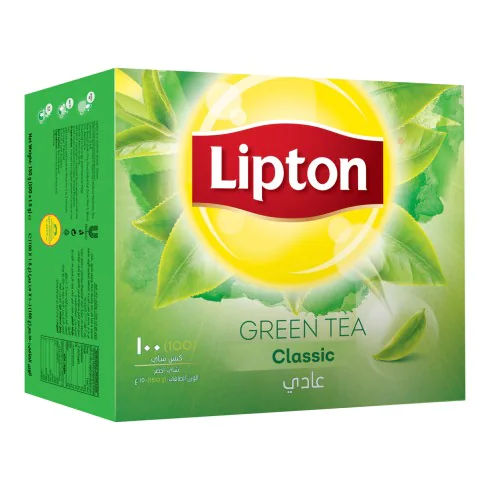 shorttail (tēja)
longtail (veselīga zāļu tēja)
short-term (tējas konkurss 2022)
long-term (tēja kuņģa veselībai)
product defining (lipton tēja maisiņos)
customer defining (tēja sievietēm)
geo-targeting (tējas veikls Rīgā)
LSI  (Latent Semantic Indexing,) atslēgas vārds ar vairākām nozīmēm
zāle (mauriņš)
zāle (aktu zāle)
intent targering (kā pagatavot tēju) uz nolūku orientēti atslēgas vārdi
(Goiževskis, 2022)
© I.Kotāne,  2023
‹#›
SEO atslēgvārdu veidi II
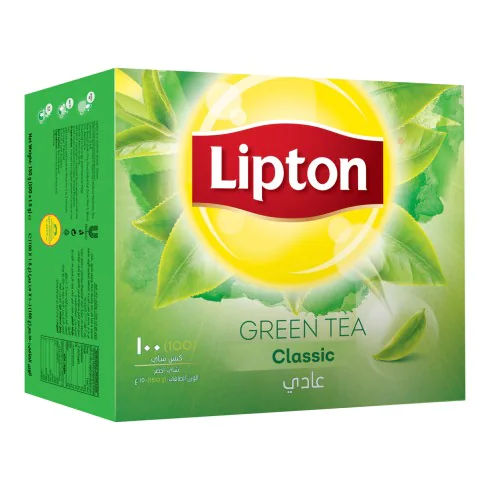 branded (lipton)
category (tēja)
longtail / Q/A  (kur iegādāties labu tēju) 
local (tējas veikals Rīgā)
MIX (category + branded) (lipton tēja)
(Goiževskis, 2022)
© I.Kotāne,  2023
Praktisks uzdevums
Noteikt produktu vai pakalpojumu ar izteiktu sezonalitāti  (atslēgvārdu sezonalitāte) 
Parādīt meklējumu tendences sezonā / nesezonā, izmantojot Google Trends
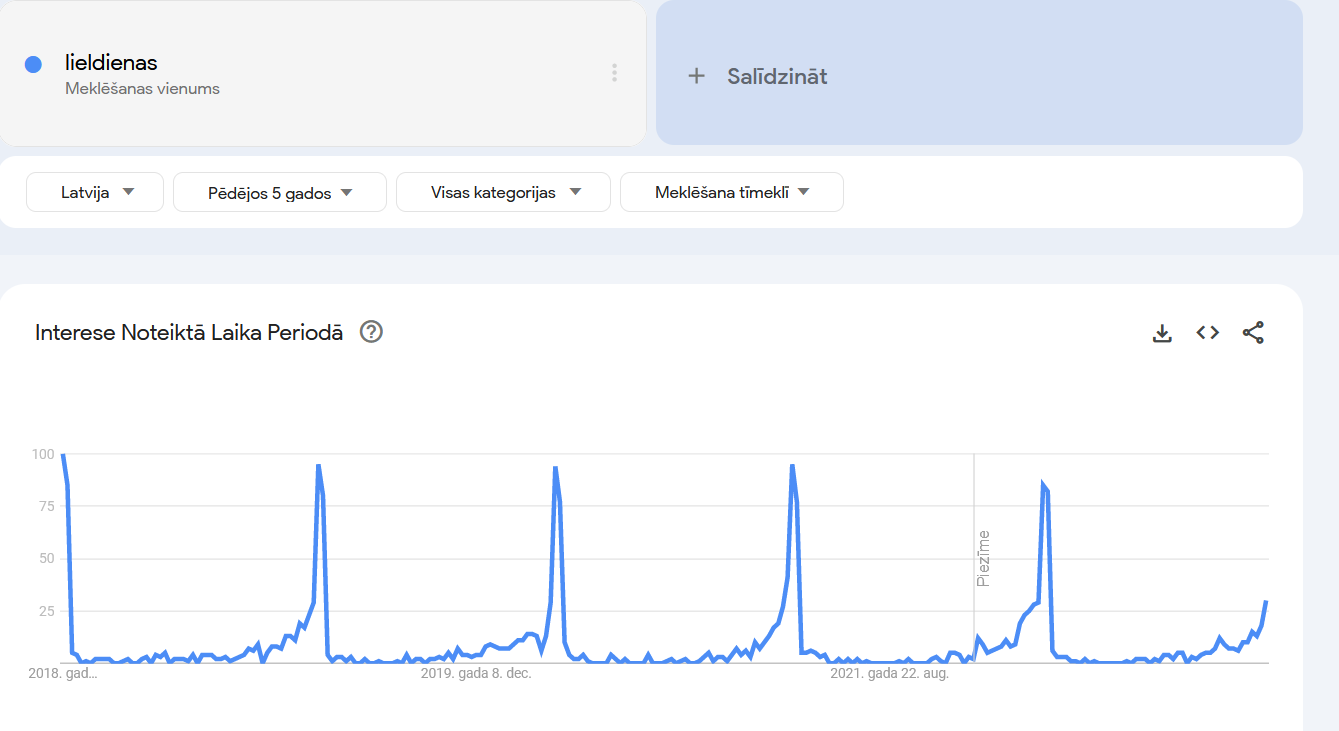 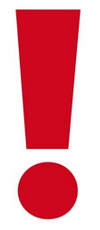 © I.Kotāne,  2023
‹#›
Praktisks uzdevums
Asociāciju spēle
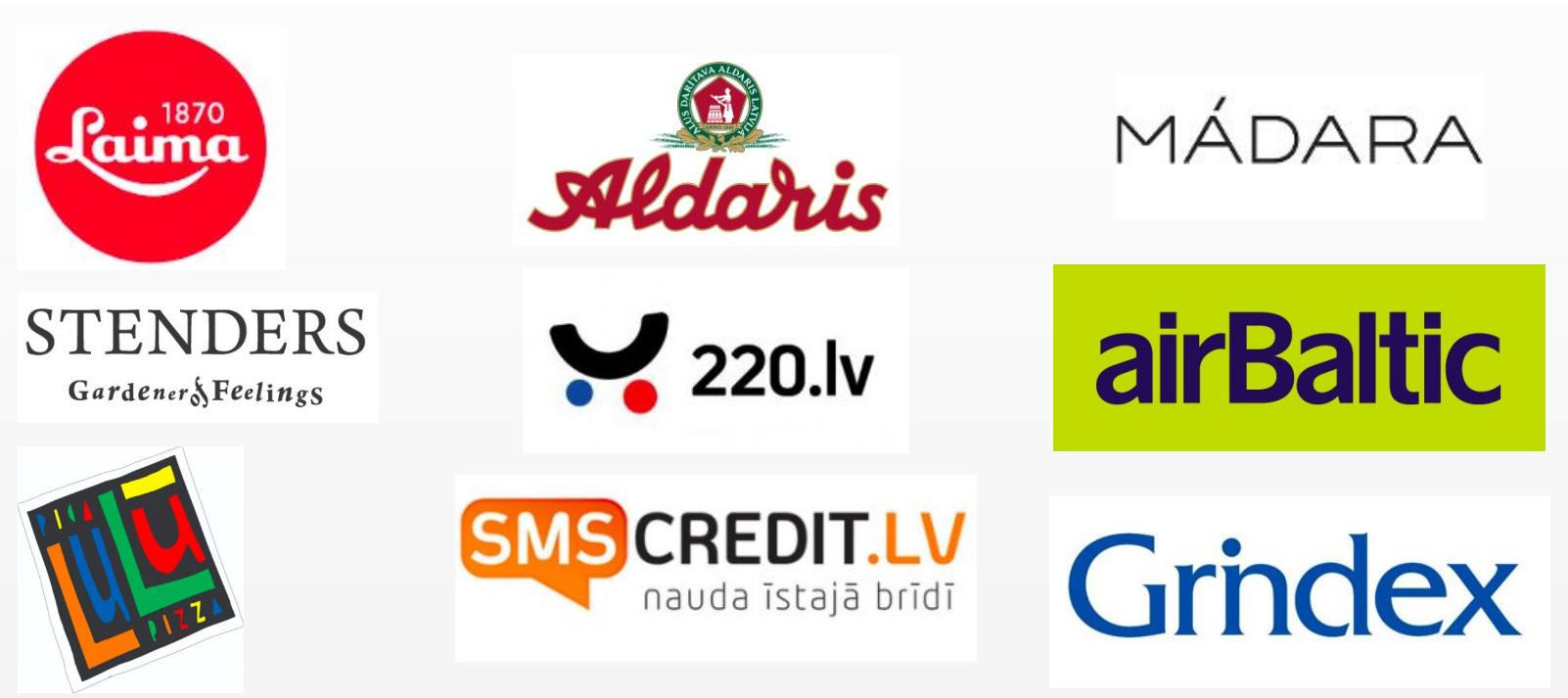 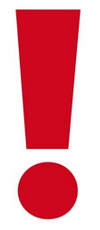 https://ahrefs.com/free-seo-tools
(Goiževskis, 2022)
https://surferseo.com/
© I.Kotāne,  2023
‹#›
Atslēgvārdi un to meklēšanas biežums I
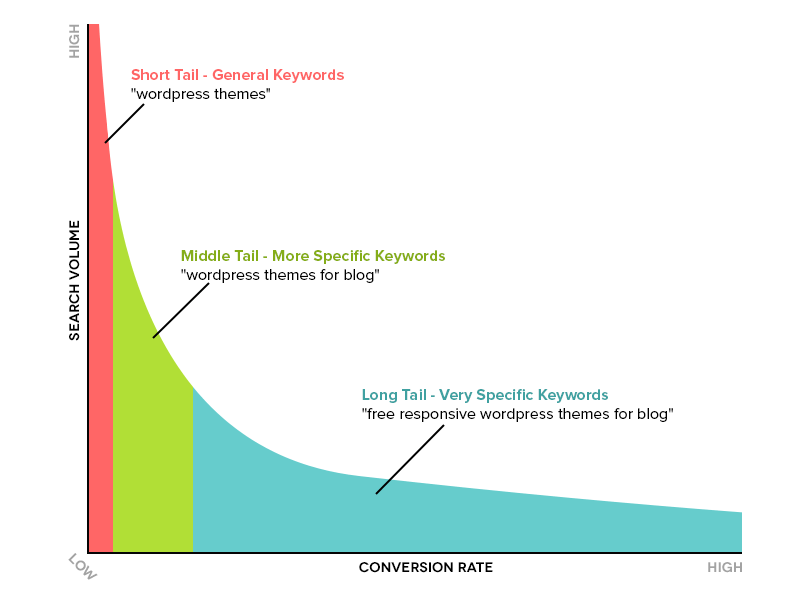 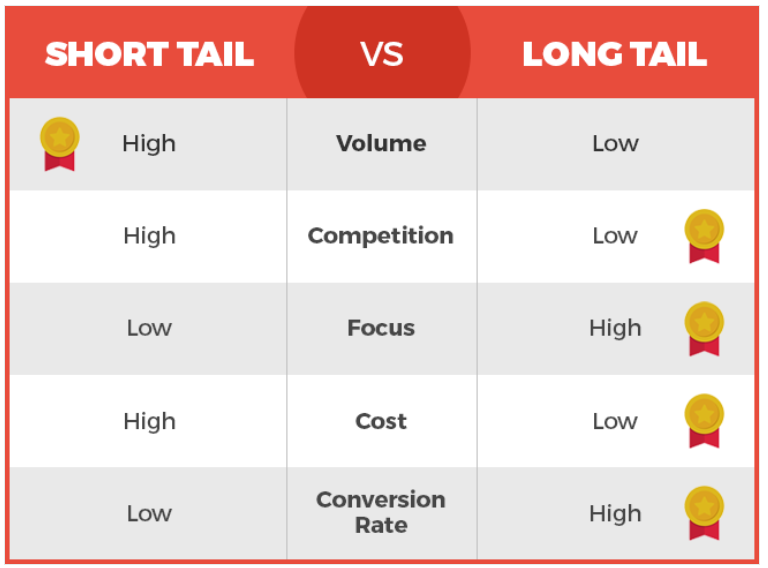 As keywords get longer, search volume becomes lower. However, all other metrics such as conversion rates go in favor of long tail keywords.
(Vivian, 2023)
Atslēgvārdi un to meklēšanas biežums II
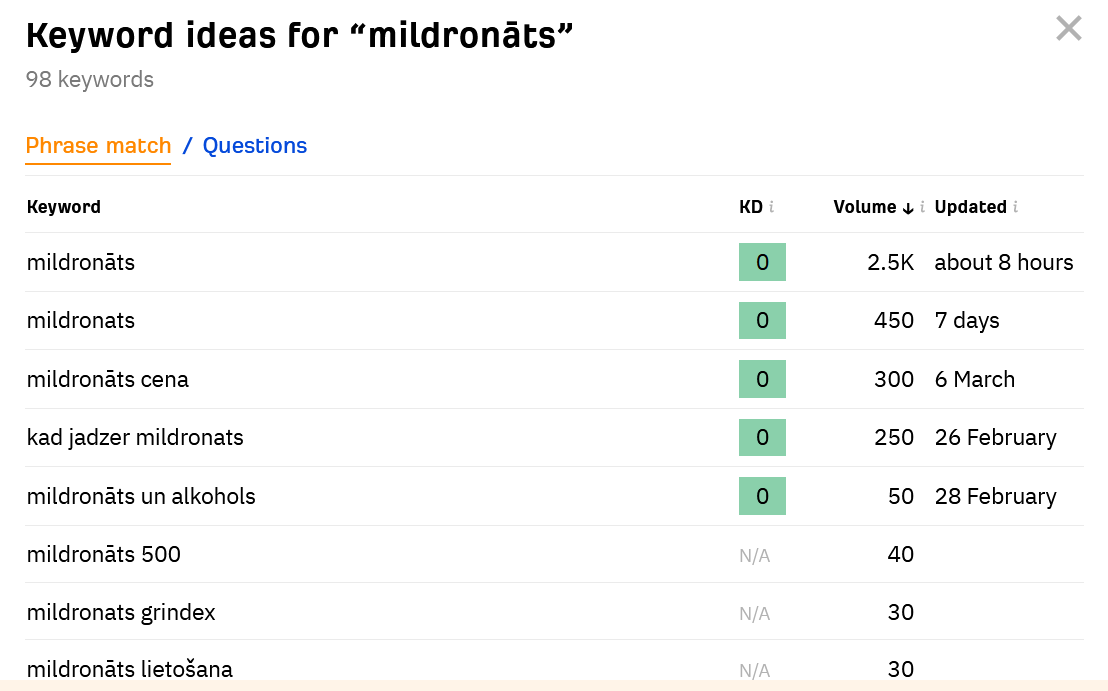 https://ahrefs.com/free-seo-tools
© I.Kotāne,  2023
‹#›
Atslēgvārdi un to meklēšanas biežums III
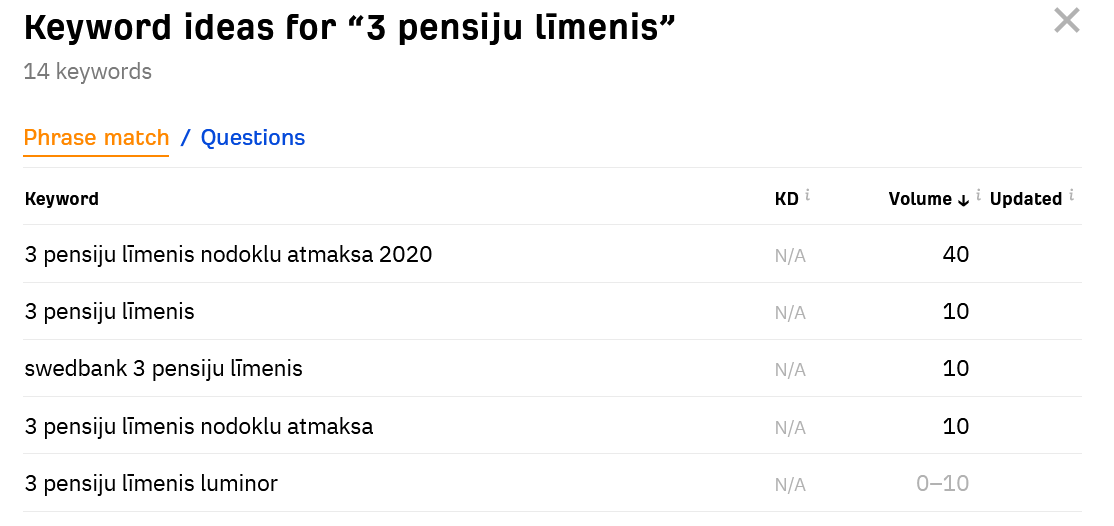 https://www.wordtracker.com/
https://neilpatel.com/ubersuggest/
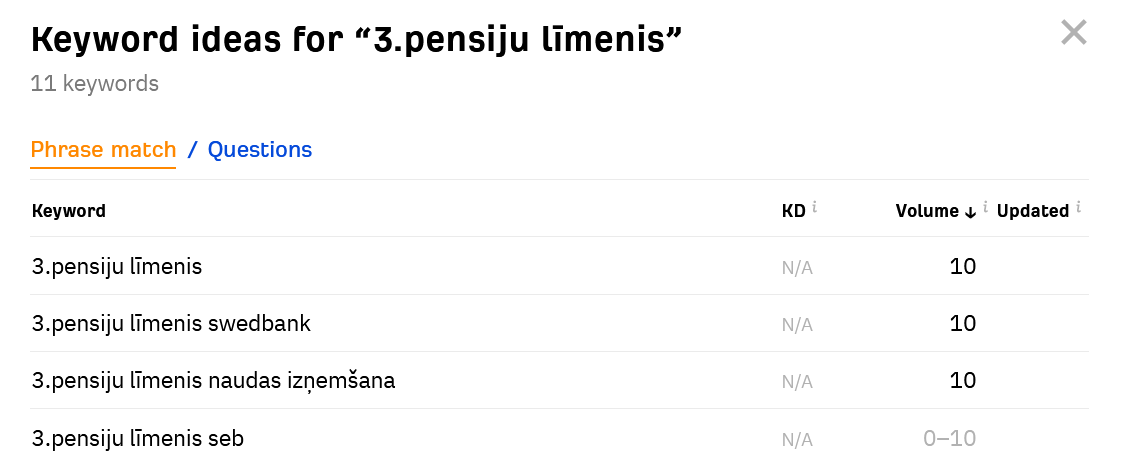 https://ahrefs.com/free-seo-tools
Atslēgvārdi un to meklēšanas biežums IV
https://surferseo.com/
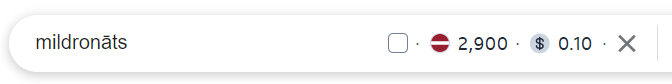 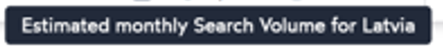 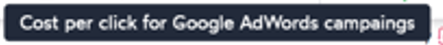 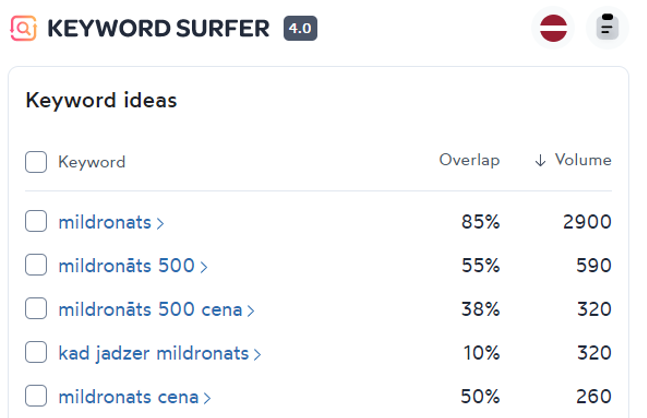 © I.Kotāne,  2023
‹#›
Atslēgvārdu pozīciju ietekme uz apmeklējumu
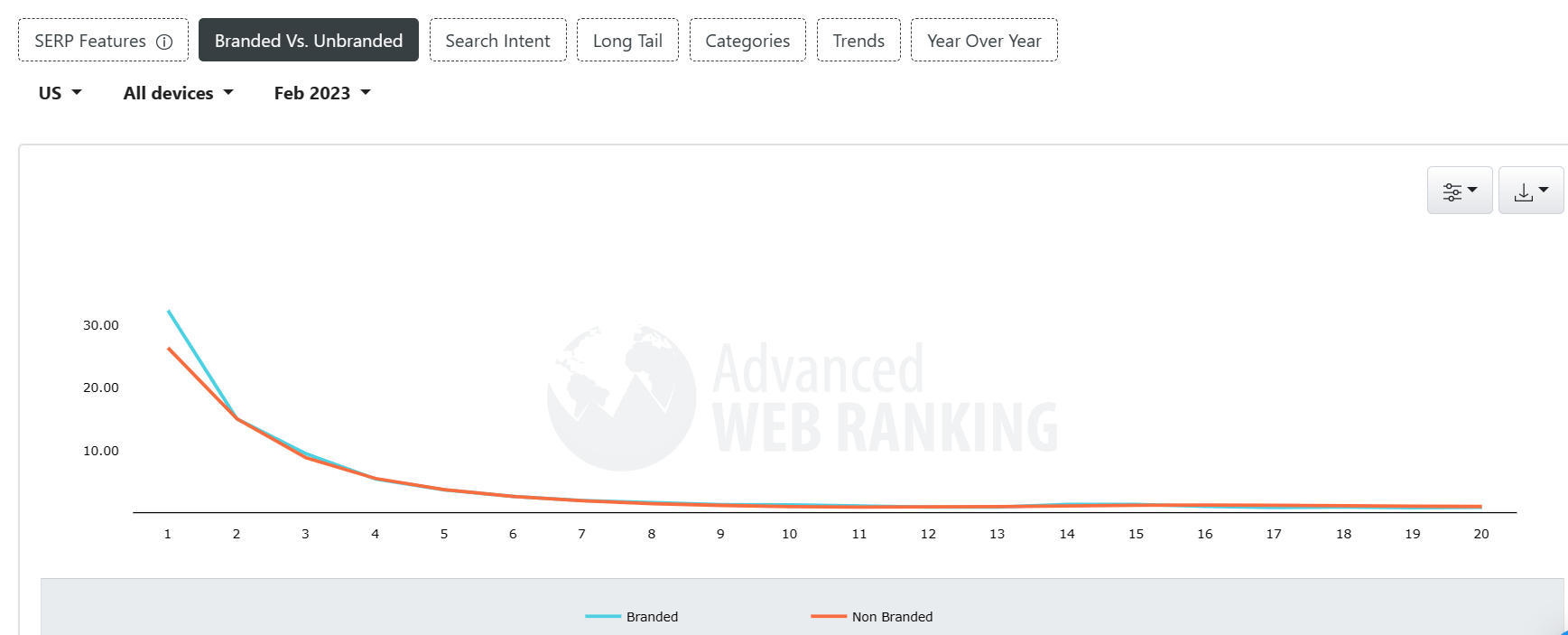 CTR
Cik neapmaksāto rezultātu ir vienā google atvērumā ?
pozīcijas
CTR (Click-through rate)  rādītājs (%), kas parāda, cik liels skaits no visiem, kas redzējuši mājaslapu starp Google rezultātiem, ir uzlikšķinājuši uz tā (impresiju % attiecība pret klikšķiem).
SERP (Search Engine Results Page)  - meklēšanas rezultāti, ko iegūst pēc atslēgas vārdu ievadīšanas Google.
(Advanded Web Ranking website, n.d.)
© I.Kotāne,  2023
‹#›
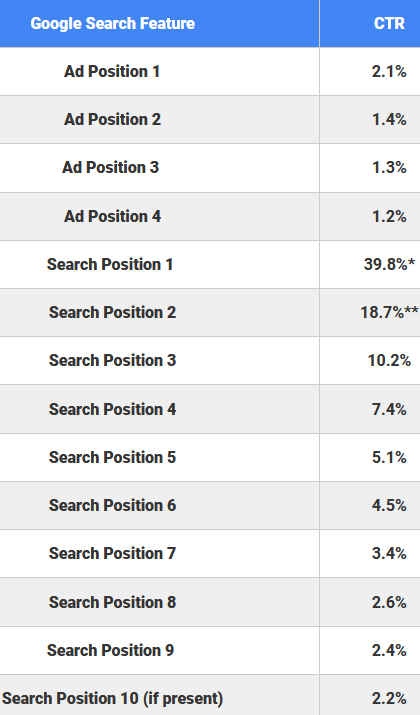 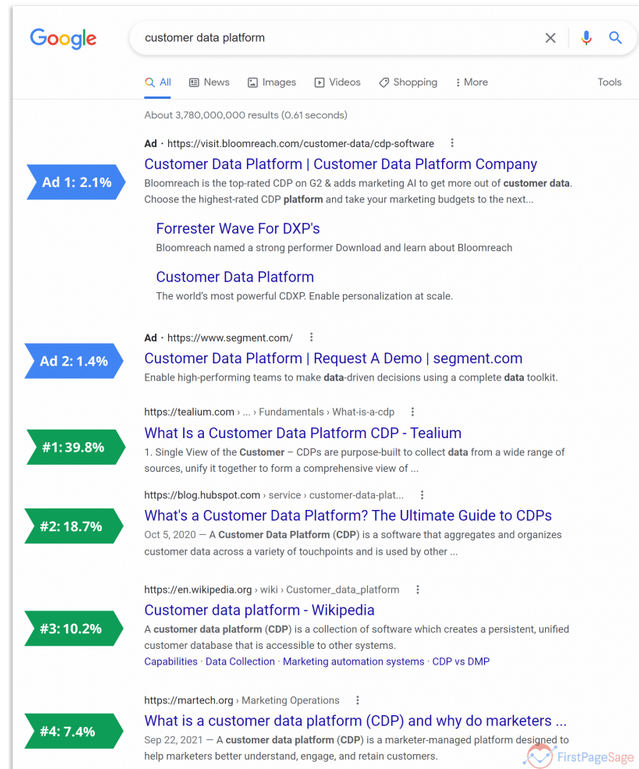 (Bailyn, 2022)
‹#›
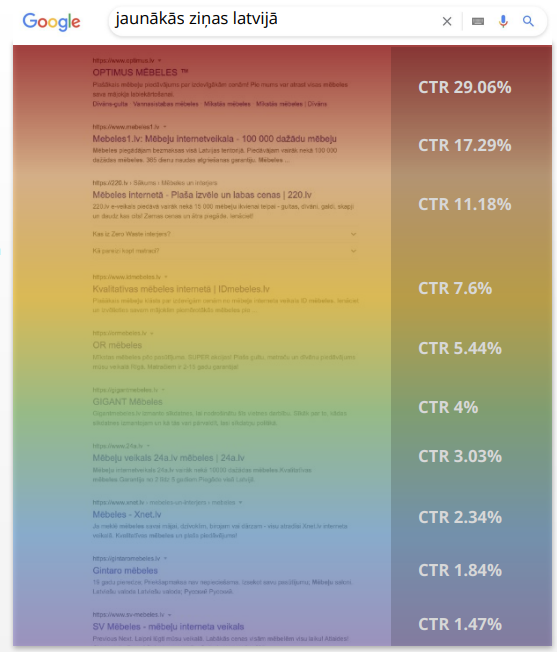 Kāpēc svarīgi atrasties TOP3?
TOP3 rezultāti saņem ⅔ no organiskā apmeklējuma potenciāla 
Ap 15% lietotāju apskata rezultātus Google otrajā lapā 
Ap 20% lietotāju izmēģina citu meklēšanas frāzi
Piemērs: 
Atslēgvārds “jaunākās ziņas Latvijā” tiek meklēts vidēji 2000 reižu mēnesī. Atrodoties ar šādu atslēgvārdu Google organisko rezultātu 1. pozīcijā, prognozējamais apmeklējums (jeb klikšķi) – 580 sesijas. Savukārt, atrodoties 10. pozīcijā – 29 sesijas.
Atslēgvārdi, kas atrodas tālāk par Google rezultātu pirmo lapu, saņem zemu organiskā apmeklējuma potenciālu.
(Goiževskis, 2022)
© I.Kotāne,  2023
‹#›
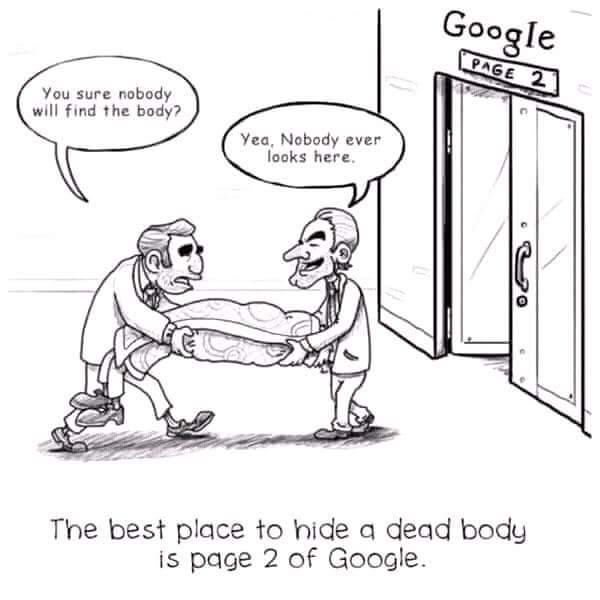 https://steemit.com/humor/@xtian22/the-best-place-to-hide-a-dead-body-is-page-2-of-google
© I.Kotāne,  2023
‹#›
SEO satura svarīgākie elementi
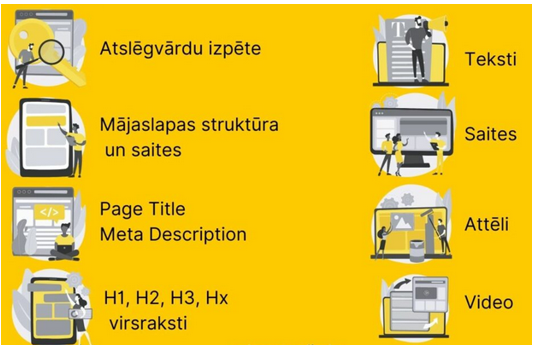 (Kebbe, 2023a)
Atslēgvārdu pētījums
Cik liels ir pieprasījums pēc noteiktajiem atslēgas vārdiem (pieprasījumu skaits mēnesī)
Cik liela ir konkurence pēc noteiktajiem atslēgvārdiem (zema, vidēja, augsta)
Kāda ir vidēja klikšķa cena noteiktajiem atslēgvārdiem (cik maksa reklāmdevējs, kad klients noklikšķinājis uz viņa reklāmu)
Kādas ir noteikto atslēgvārdu meklēšanas tendences (kritumi, pieaugums, ir/nav sezonalitātes utt.)
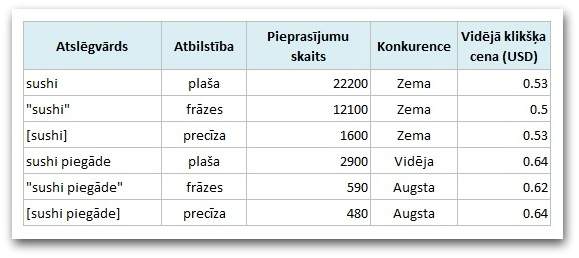 © I.Kotāne,  2023
‹#›
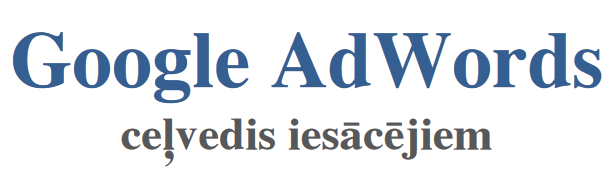 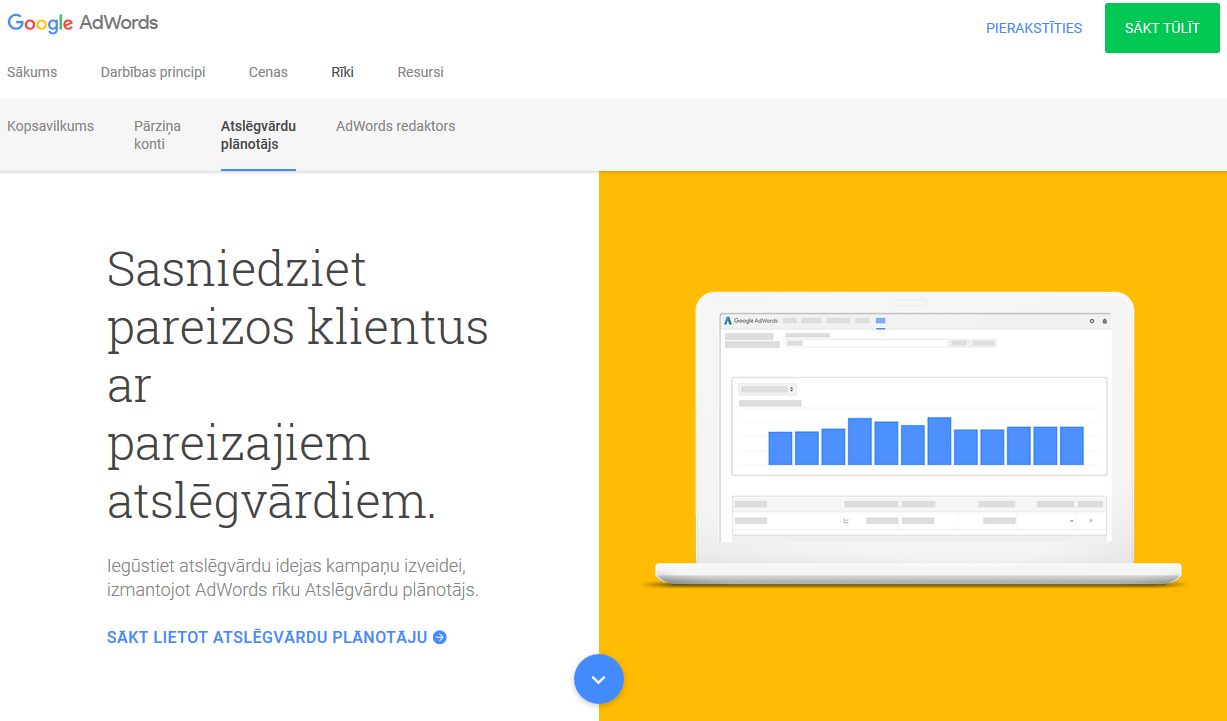 https://adwords.google.com/home/tools/keyword-planner/
© I.Kotāne,  2023
‹#›
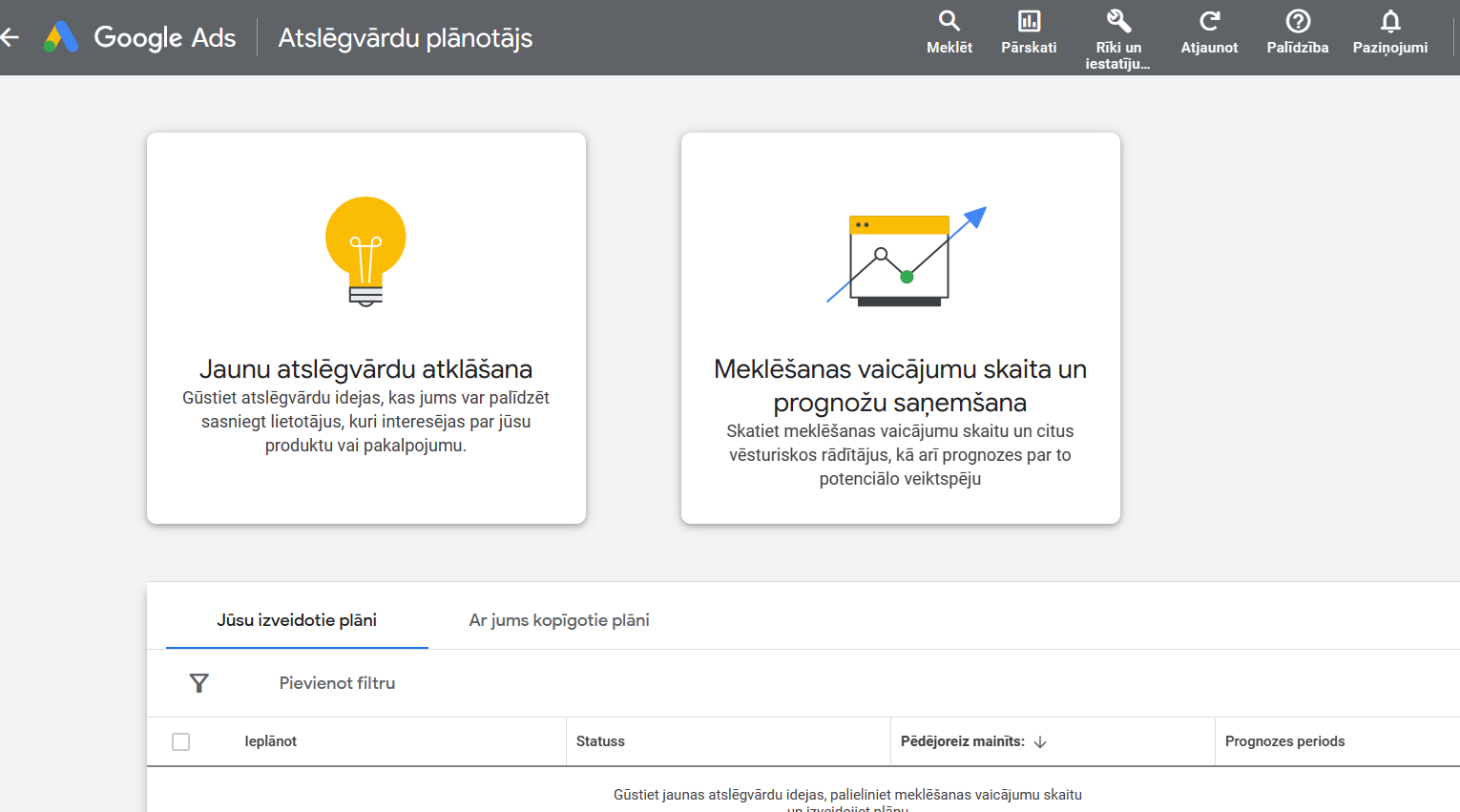 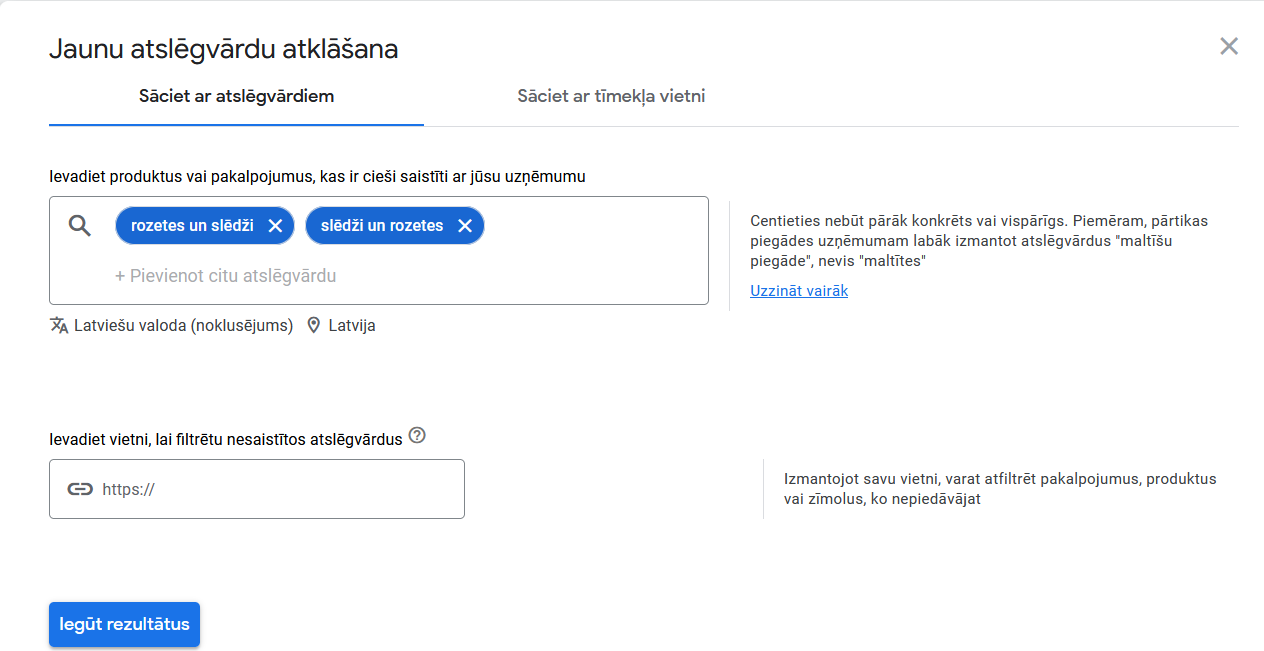 ‹#›
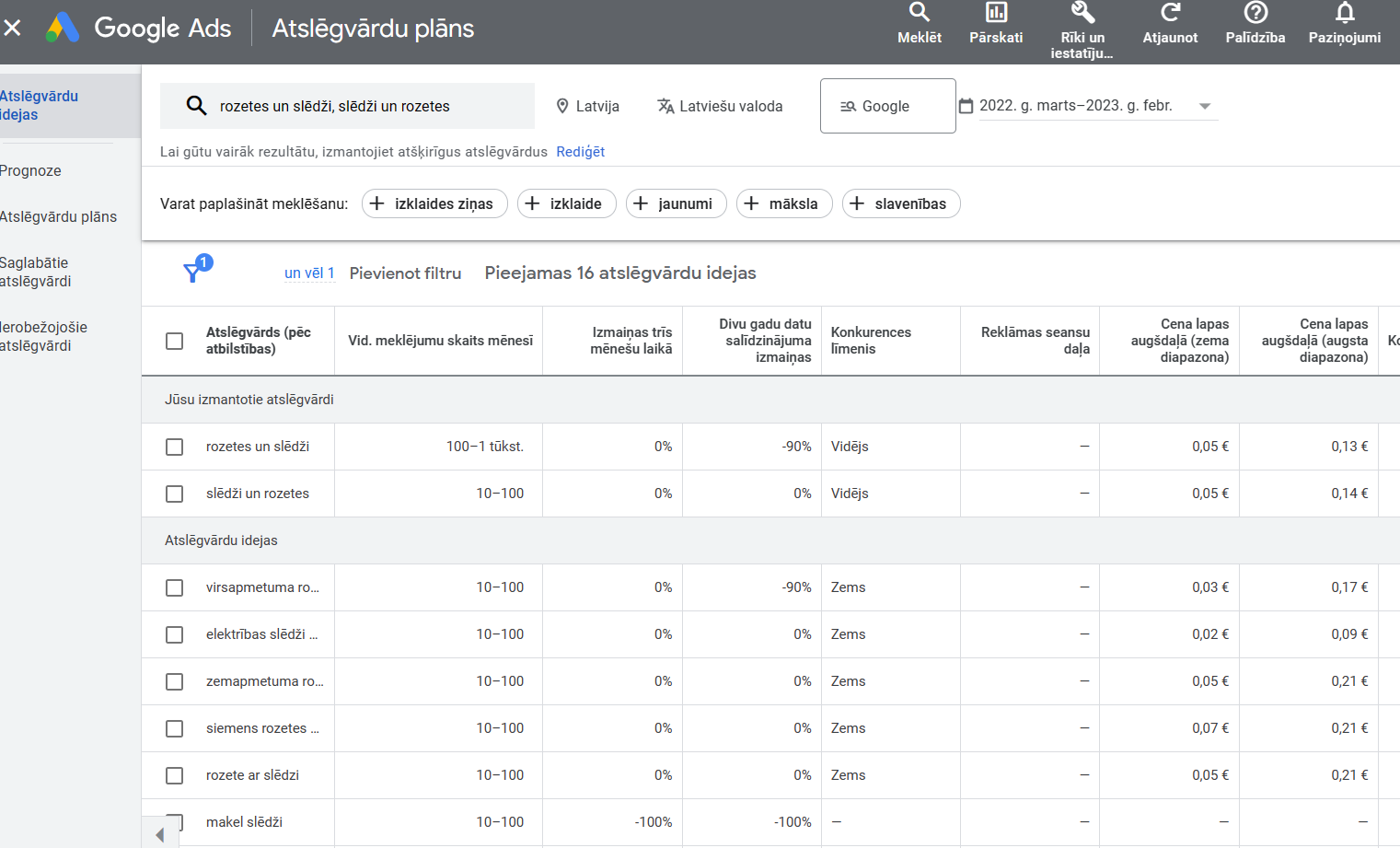 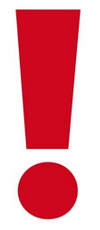 © I.Kotāne,  2023
‹#›
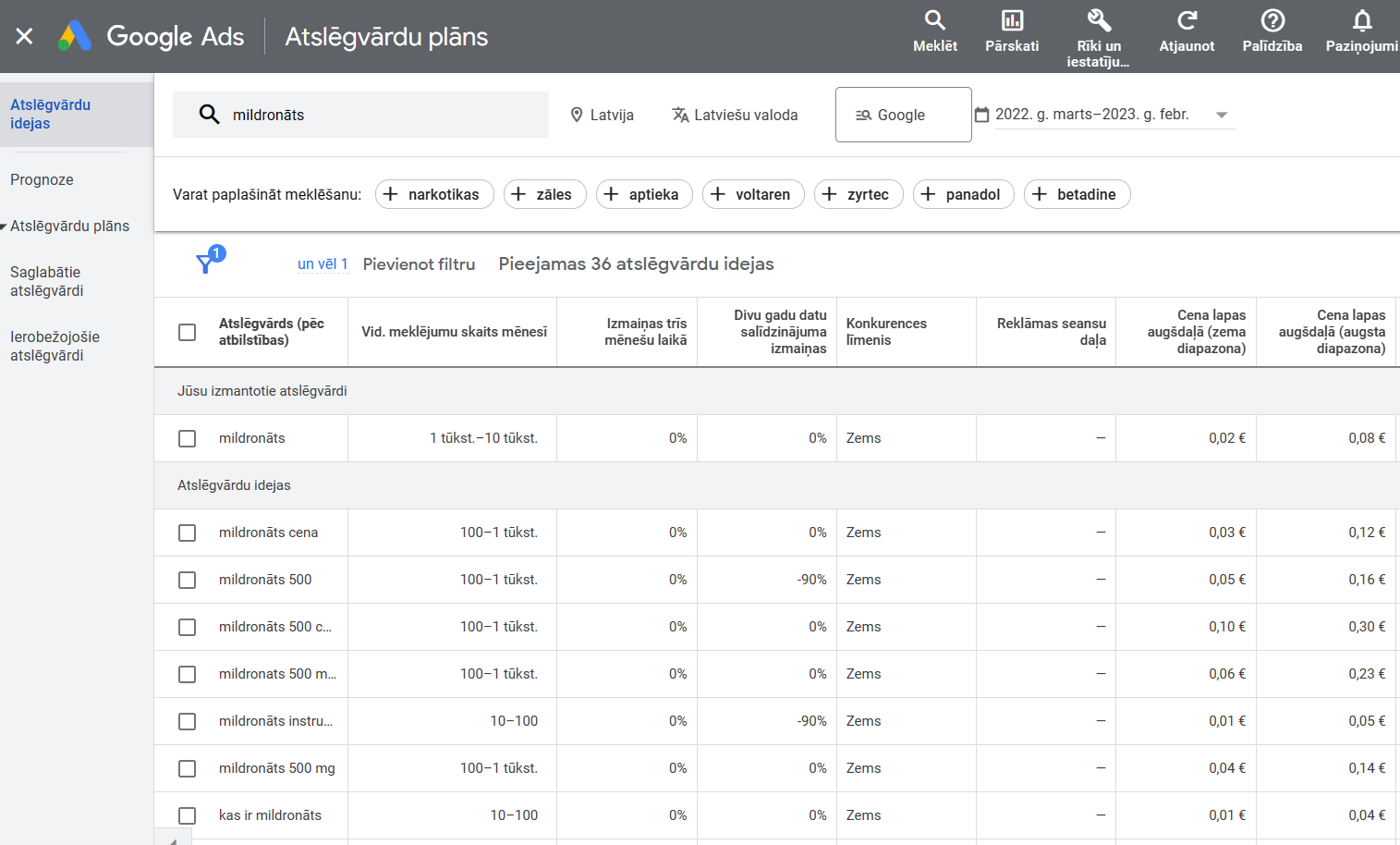 © I.Kotāne,  2023
‹#›
Keywords Explorer
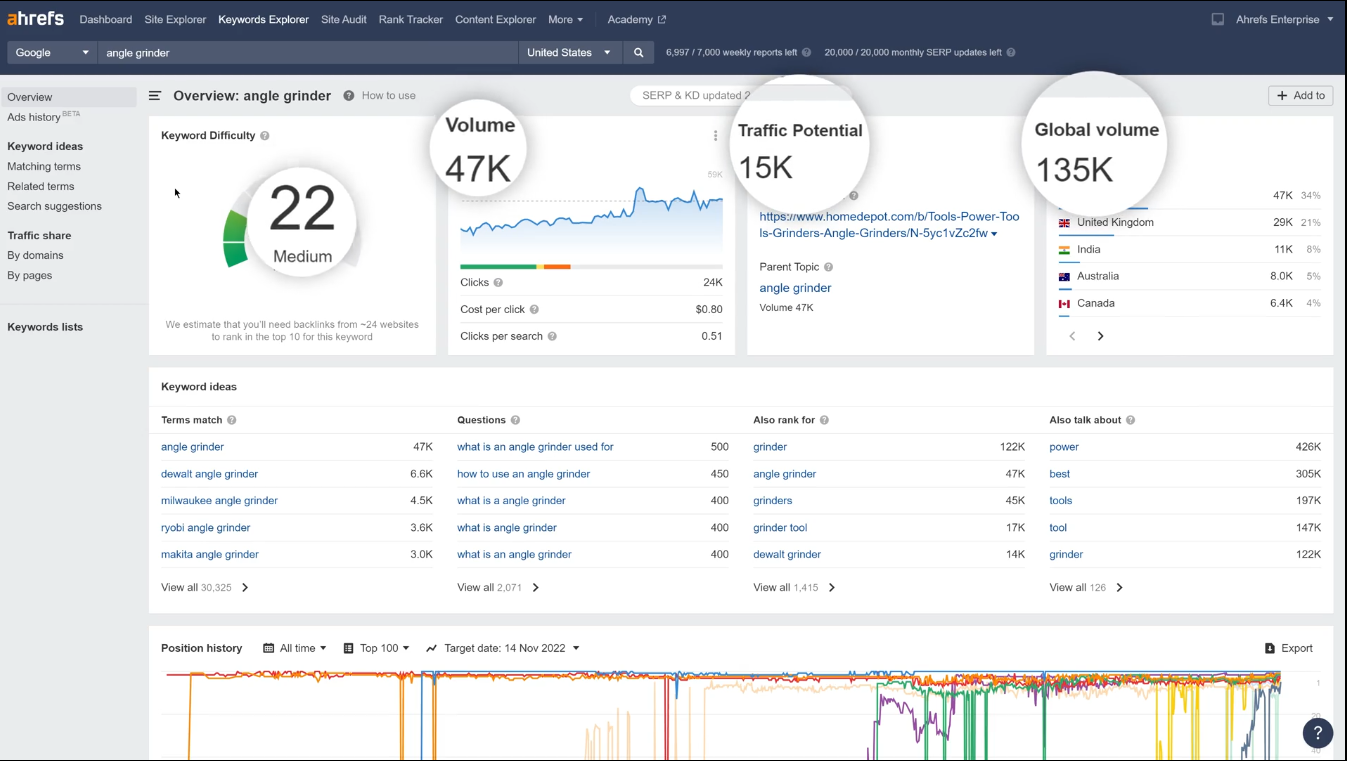 https://ahrefs.com/keywords-explorer
© I.Kotāne,  2023
‹#›
Kur jālieto SEO atslēgvārdi?
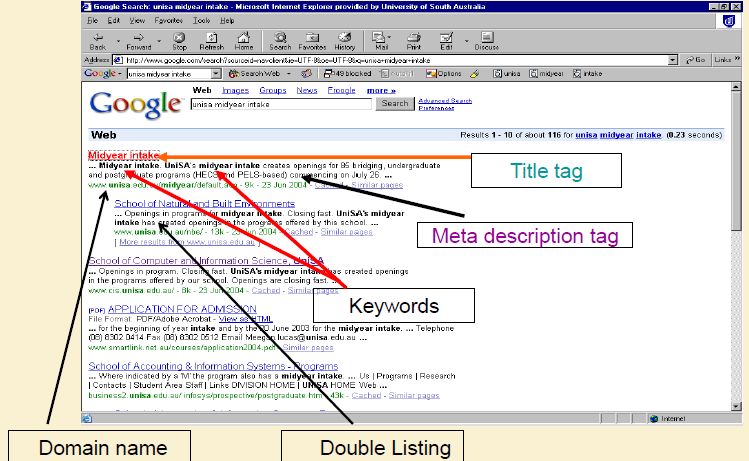 URL nosaukumos 
Meta tagi (page title                        un meta description) 
H1-H3 virsraksti
Attēlu Alt teksti 
Paragrāfu saturā 
Enkurtekstos
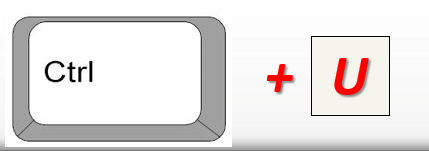 (Hardwick, 2020; Goiževskis, 2022)
© I.Kotāne,  2023
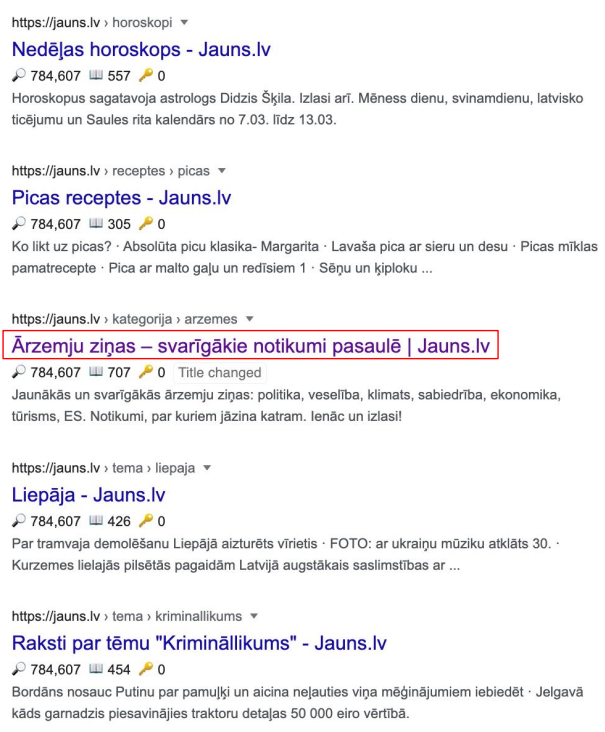 Lapas virsraksts 
(Page title)
Katrai lapai unikāls 
Maksimālais garums līdz 60 zīmēm 
Iekļauj atbilstošu primāro atslēgvārdu 
Iekļauj zīmola nosaukumu
Nodod konkrētu ziņojumu apmeklētājam
(Goiževskis, 2022)
© I.Kotāne,  2023
‹#›
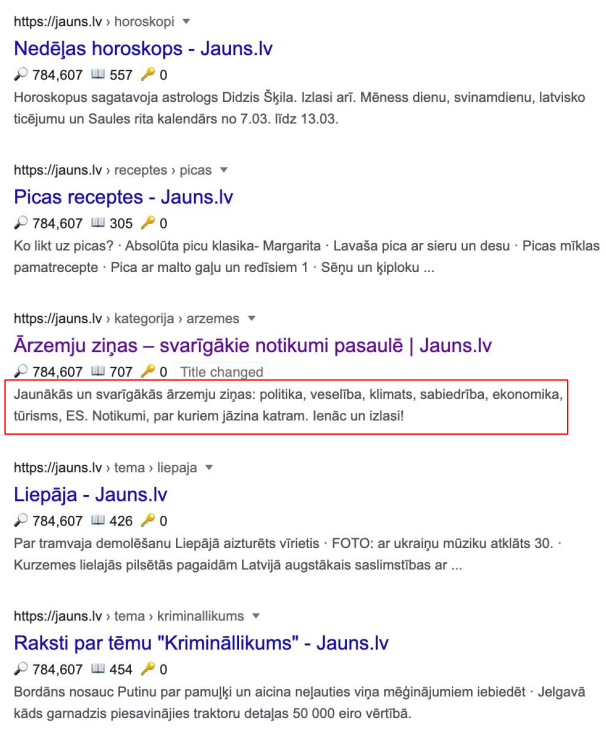 Apraksts
(Meta description)
Katrai lapai unikāls 
Maksimālais garums līdz 155 zīmēm 
Iekļauj atbilstošu atslēgvārdu 
Iekļauj zīmola nosaukumu 
Aicinājums uz rīcību, cipari un dati, kas padara to saistošu apmeklētājiem
(Goiževskis, 2022)
Iekšējās saites
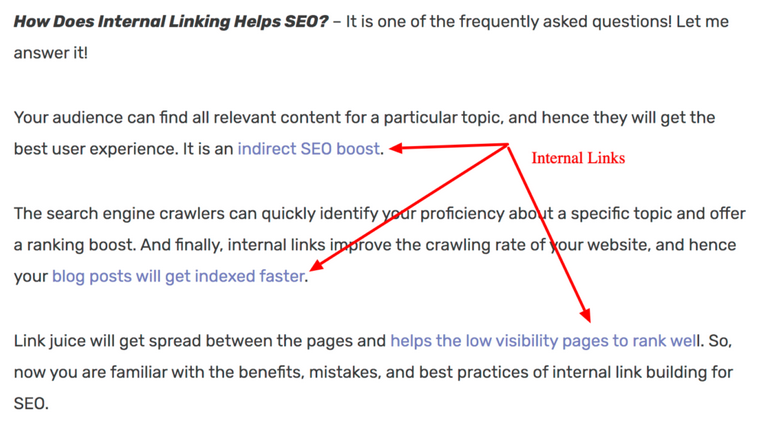 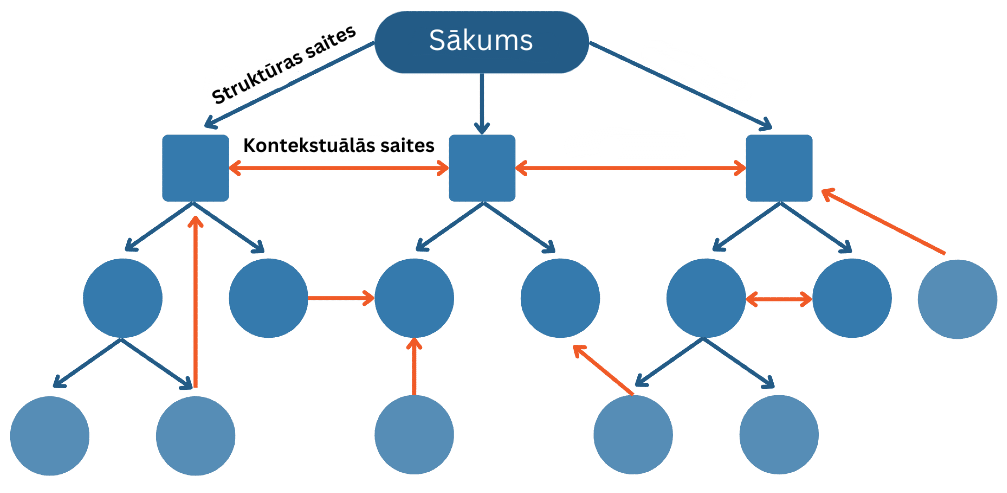 https://www.wpglossy.com/internal-linking/
(Kebbe,  2023c)
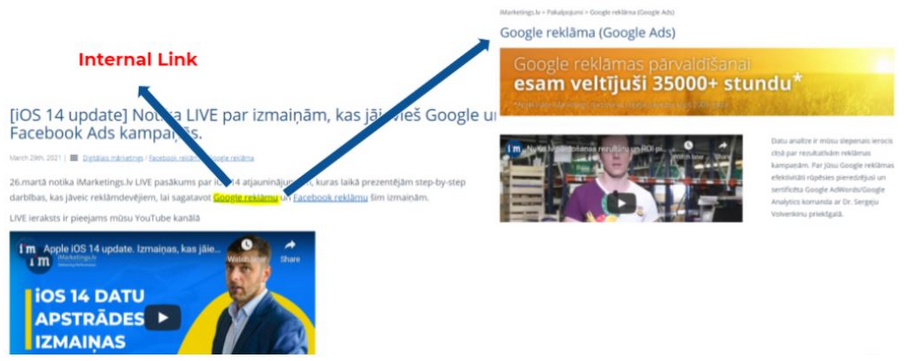 https://imarketings.lv/7-seo-panemieni-lai-uzlabotu-redzamibu-google-mekletaja/
SEO ieteikumi, veidojot rakstu saturu
Raksta saturam jāatbilst “search intent” 
Rakstu vēlams optimizēt uz vienas grupas atslēgvārdiem:
Katrā rakstā ir viens primārais atslēgvārds (tiek izmantots 2–3% intensitātē uz kopējo vārdu apjomu) 
Primārais atslēgvārds tiek lietots H1 virsrakstā 
Papildus var tikt izmantoti sekundārie atslēgvārdi (ap 1% uz kopējo vārdu apjomu, t.sk. H2-H3 virsrakstos) 
Kopējais vārdu apjoms atkarīgs no primārā atslēgvārda meklēšanas  biežuma – jo populārāka frāze, jo garāks raksts jāveido (vismaz 300 vārdi)
Vēlamas papildus satura formas (bullet punkti, attēli, tabulas, FAQ u.c.) 
Vēlami strukturēto datu marķējumi (schema.org)
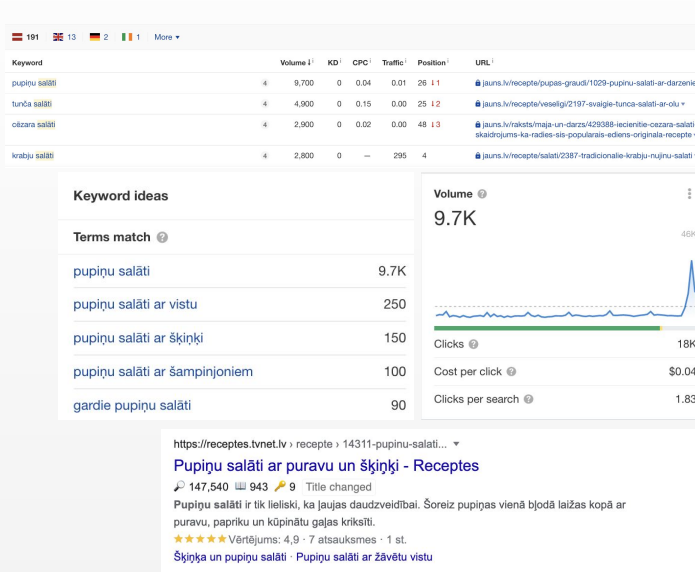 https://backlinko.com/hub/seo/search-intent
(Goiževskis, 2022)
© I.Kotāne,  2023
‹#›
Reklāmrakstu publikācijas medijos
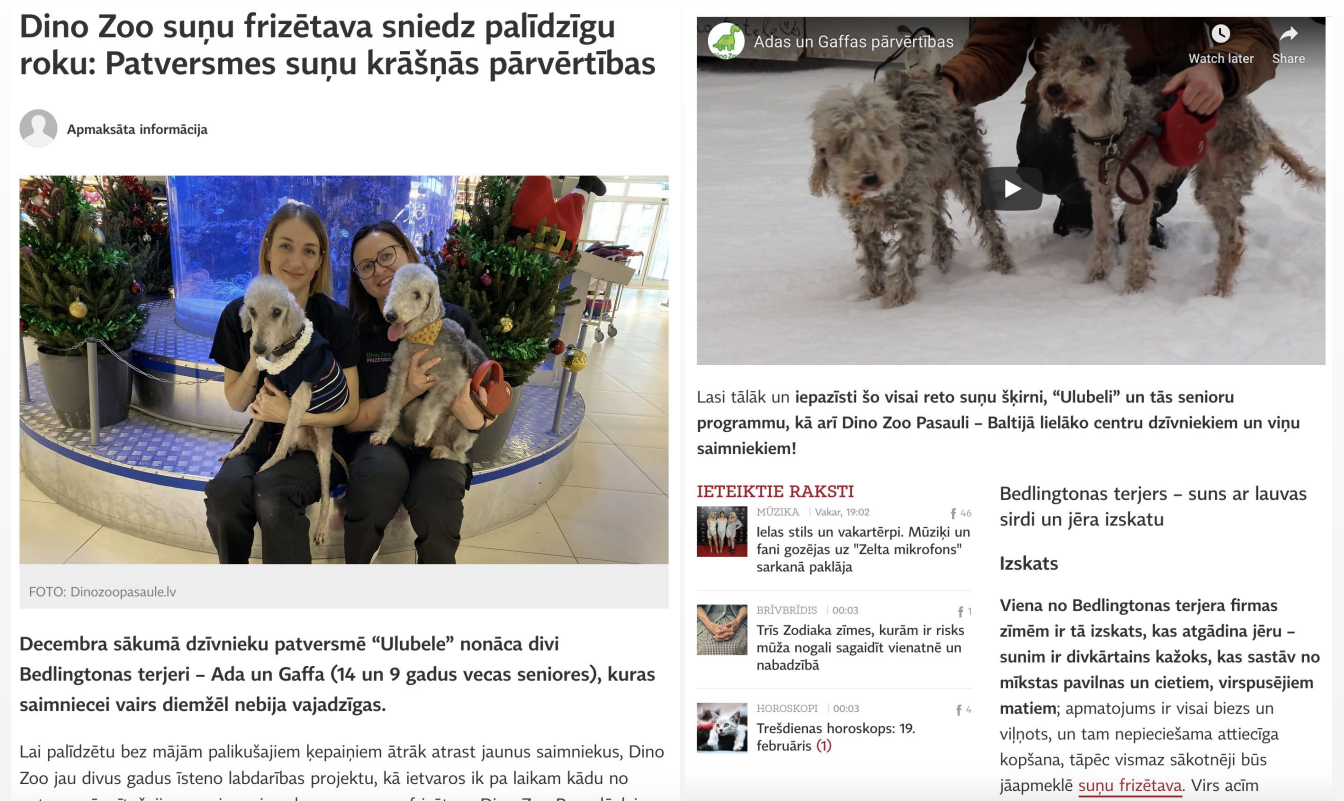 (Goiževskis, 2022)
© I.Kotāne,  2023
‹#›
Strukturētie dati
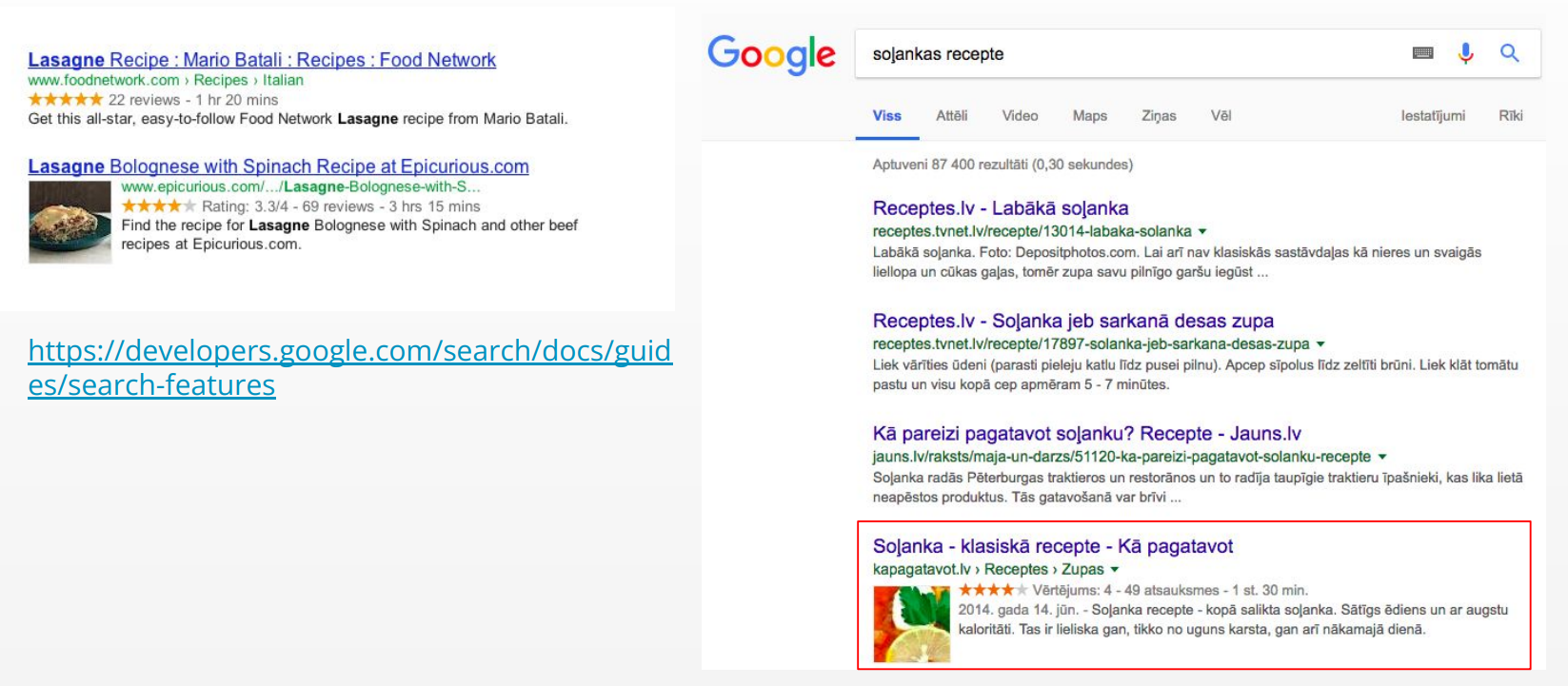 https://developers.google.com/search/docs/appearance/visual-elements-gallery
(Goiževskis, 2022)
‹#›
Attēlu optimizācija
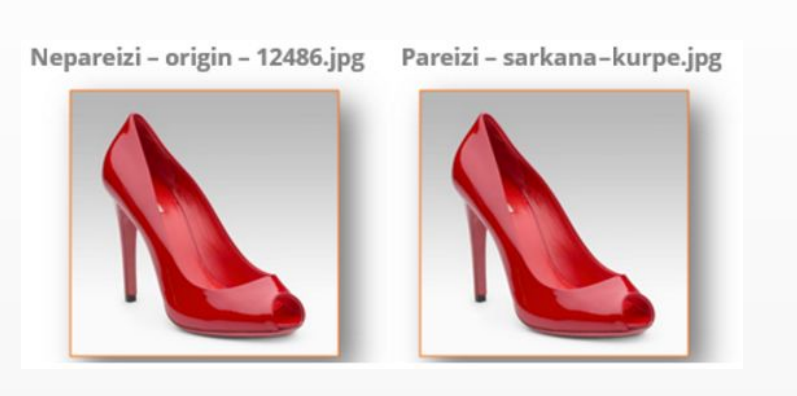 Ielādētajiem attēliem jābūt atbilstoša izmēra
Katram attēlam jānorāda alt tags, kas raksturo uz tā attēloto
Attēla nosaukumam ir jābūt latīņu burtiem (jāievēro URL veidošanas standarts), bez atstarpēm un tajā jāiekļauj lapas atslēgvārdu
Katram attēlam jānorāda izmērs
Good: Gvido_Zemribo.jpg
Wrong: 2861.jpg
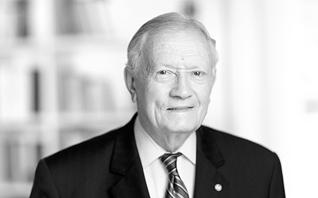 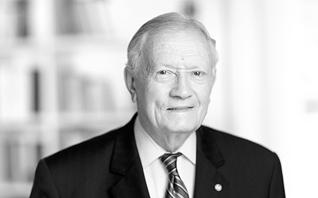 (Goiževskis, 2022)
© I.Kotāne,  2023
‹#›
Satura stratēģija: FAQ
Atbildes uz lietotāju visbiežāk uzdotajiem jautājumiem palīdzes citiem apmeklētājiem ar lēmuma pieņemšanu un palīdzēs izvairīties no atkārtotiem līdzīgiem jautājumiem.
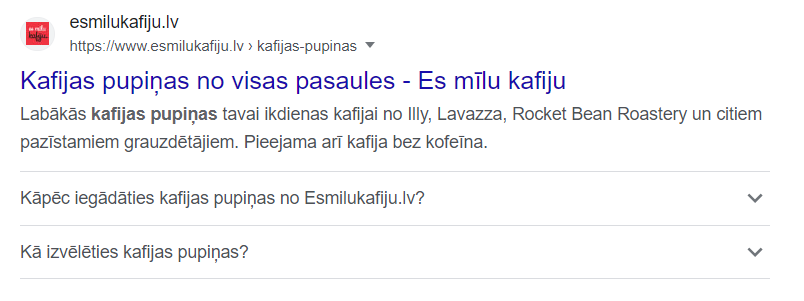 (Goiževskis, 2022)
© I.Kotāne,  2023
‹#›
Satura stratēģija: klientu atsauksmes
Atsauksmes un citāti palielina uzticību mājas lapā rakstītajam 
Vienlīdz iedarbīgas var būt gan parastu lietotāju atsauksmes, gan nozares profesionāļu teiktais, tāpēc ieteicams ir publicēt abu veidu komentārus 
Sliktie komentāri un atbildes
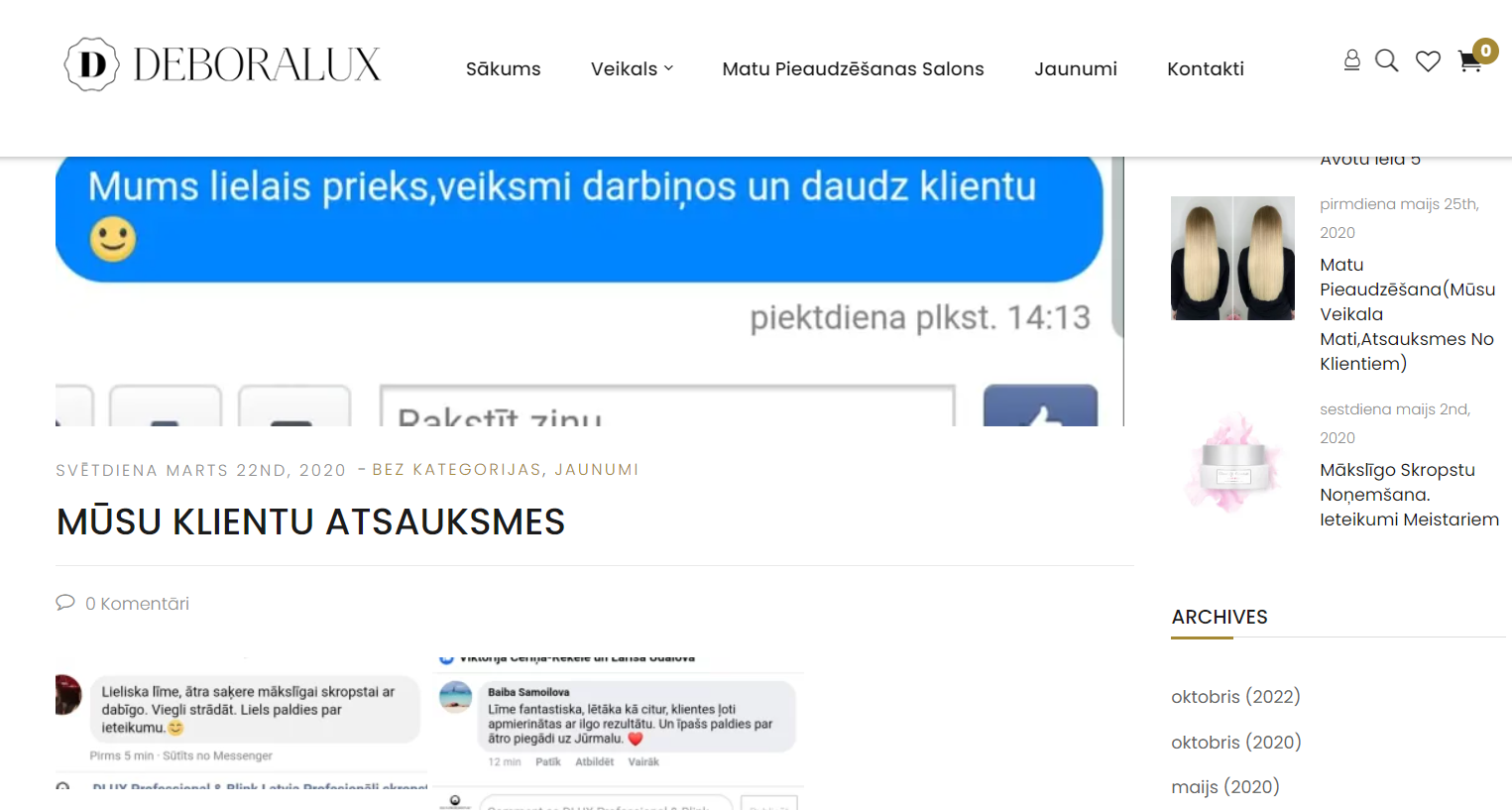 (Goiževskis, 2022)
© I.Kotāne,  2023
‹#›
5 ieteikumi vietnes pozīcijas paaugstināšanai meklēšanas programmās
Rūpīgi izvēlieties jūsu biznesu visprecīzāk raksturojošos atslēgas vārdus! Ja tiem būs augsta konkurence, būs grūti nonākt meklēšanas sarakstu augšgalā. Ja zems meklējumu skaits, apmeklētāju plūsma var nebūt gana liela.
Ievietojiet atslēgas vārdus visās svarīgajās meklēšanas dzinēju pārlūkotajās vietās – katra šķirkļa URL saitē pēc iespējas tuvāk domēnam, virsrakstā, meta aprakstā un ALT tekstos! 
Aktīvi veidojiet satura mārketingu. Bloga ieraksti, produktu apraksti un citi teksti ir svarīgs elements, lai meklētājdzinēji jūsu vietni novērtētu augstāk.
Veidojiet saites uz citām savām vai partneru lapām, kurām ir augstāka domēna vērtība dzinēju vērtējumā! Jo kvalitatīvākas atpakaļsaites, jo augstāk meklētājs vērtēs jūsu lapu.
Regulāri sekojiet līdzi lapas pamanāmībai meklēšanas programmās! Konkurenti nesnauž, un ātri varat tikt «atmests» no pirmās lapas uz trešo, piekto vai vēl tālāk.
(Vēvers, 2021)
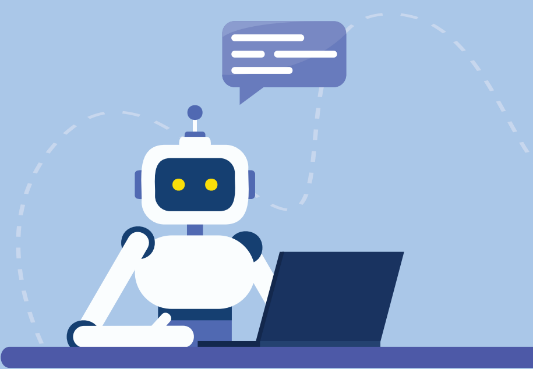 Mākslīgais intelekts un SEO
https://www.frase.io/
https://www.scalenut.com/
identificē noderīgākos atslēgas vārdus un frāzes, kas palīdzētu pacelties augšup meklēšanas sarakstos, izskaitļo vēlamo lietošanas blīvumu un citus parametrus dažu minūšu laikā. 
var izmantot arī citu veidu tekstu ģenerēšanai – rakstīt sociālo tīklu ierakstus, e-pasta vēstules, produktu aprakstus un pat garus bloga rakstus, iekļaujot tajos pētījumu datus un citus faktus.
lētākais abonements maksā ap 15 eiro.mēn., un tas ietver 4 rakstu darbu sagatavošanu.
spēj 5 minūtēs uzbūvēt jēgpilnu, padziļinātu stāstu, prot manipulēt ar argumentiem un faktiem.
spēj papildināt cilvēka radītu tekstu un nākt klajā ar ieteikumiem, kā to padarīt interesantāku. 
platformā ir izveidota atsevišķa SEO vide, ikviens teksts tiek izanalizēts un novērtēts, parādot, kā uz to skatīsies meklēšanas programmu algoritmi. Tas palīdz saprast, kas vēl jāpievieno tekstam, lai tas meklējumu sarakstā paceltos augstāk. 
Scalenut lētākā versija individuāliem lietotājiem maksā zem 20 eiro/mēn., bet dārgākā Pro – ap 80 eiro.
(Vēvers, 2023)
Internetveikalu SEO optimizācija
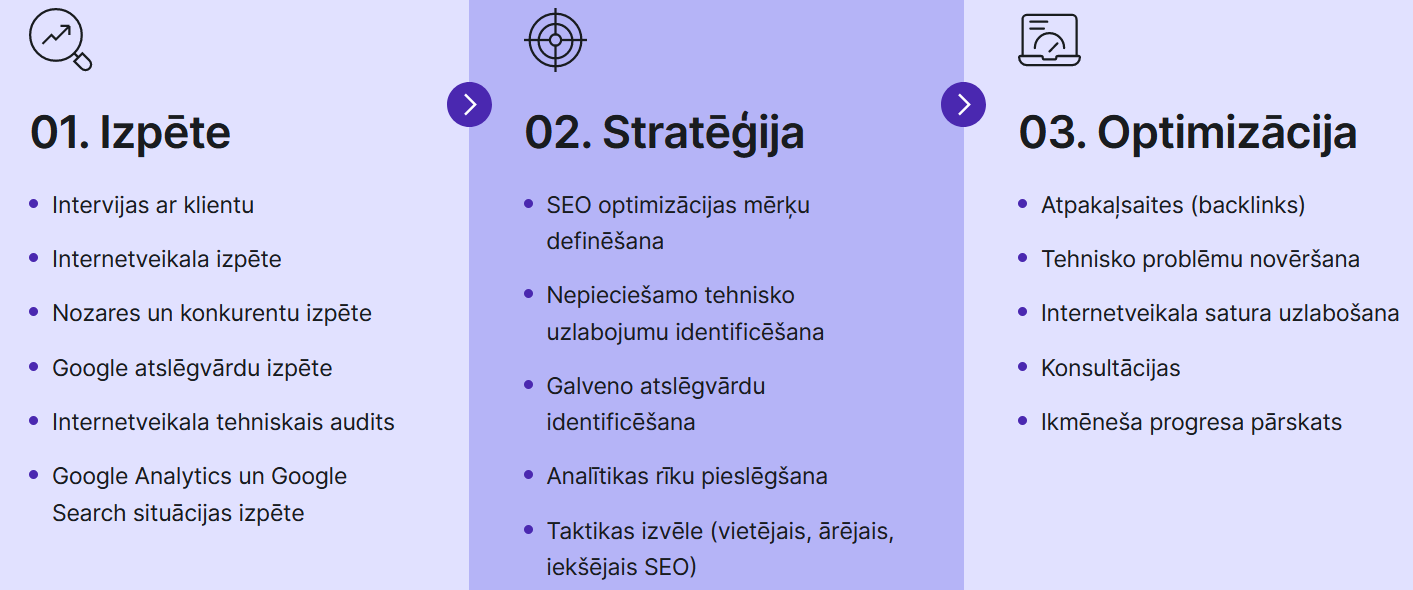 https://e-komercija.lv/pakalpojumi/seo-pakalpojumi/
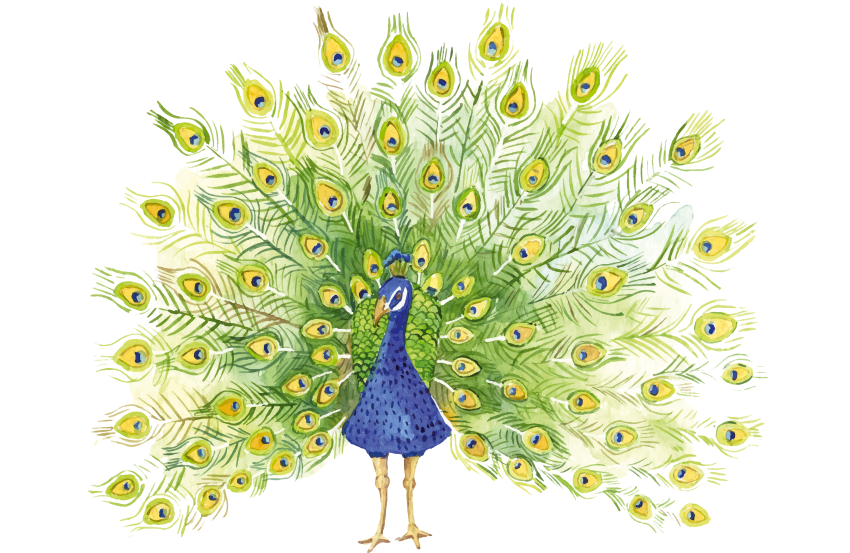 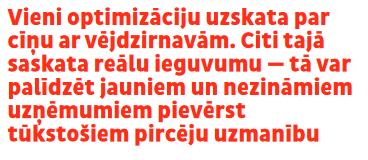 (Vēvers, 2021)
Izmantotā literatūra un avoti
Advanded Web Ranking website (n.d.). Google Organic CTR History. https://www.advancedwebranking.com/ctrstudy/ 
Bailyn, E. (2022). Google Click-Through Rates (CTRs) by Ranking Position in 2023. https://firstpagesage.com/seo-blog/google-click-through-rates-ctrs-by-ranking-position/ 
Dean, B. (2021), Google’s 200 Ranking Factors: The Complete List (2022). https://backlinko.com/google-ranking-factors 
Goiževskis, T. (2022). Izcel savu mājas lapu meklēšanas rezultātos  (SEO). https://www.youtube.com/watch?v=4SUO3i2j93M  
Hardwick, J. (2020). How to Get on the First Page of Google [Interactive Guide. https://ahrefs.com/blog/how-to-get-on-the-first-page-of-google/ 
Kebbe, E. (2023a). Kas ir SEO optimizācija: vienkāršs un saprotams skaidrojums.  https://e-komercija.lv/akademija/seo-optimizacija/ 
Kebbe, E. (2023b). Ārējā SEO optimizācija: ceļvedis tās īstenošanai mājaslapā. https://e-komercija.lv/akademija/areja-seo-optimizacija/#htoc-kas-ir-r-j-jeb-off-page-seo-optimiz-cija 
Kebbe, E. (2023c). Iekšējā SEO optimizācija: 17 svarīgākie optimizācijas faktori. https://e-komercija.lv/akademija/iekseja-seo-optimizacija/ 
Kebbe, E. (2023d). Lokālais SEO: kā to izmantot sava biznesa labā? https://e-komercija.lv/akademija/lokalais-seo/ 
Tiwari, S. (2023). Know What is Search Engine Marketing And How it Works in 2023.  https://www.digitalvidya.com/blog/what-is-search-engine-marketing/ 
Vēvers, J. (2021). Tikt pamanītam. IrNauda, Aprīlis / maijs, Nr. 54., 34 – 37.lpp.
Vēvers, J. (2023). Uzņēmuma tekstu autors — mākslīgais intelekts. IrNauda, Februāris / marts, Nr. 65., 36 – 39.lpp.
Vivian (2023). Short Tail vs Long Tail Keywords? — A Side-by-Side Comparison. https://seopressor.com/blog/short-tail-or-long-tail-keywords/
PALDIES